Nomenclatura y estructura náutica(ingles)
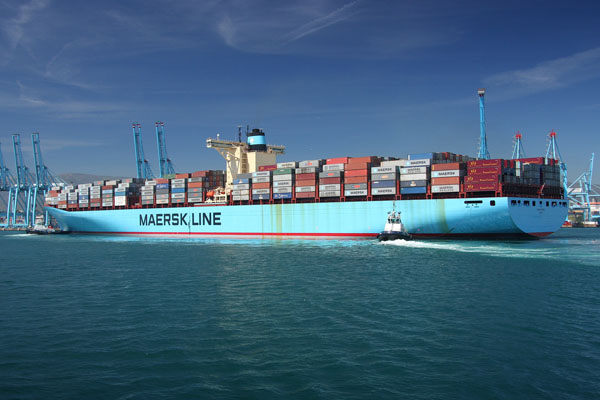 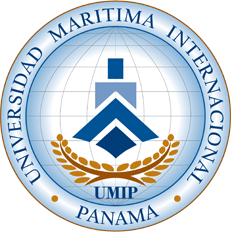 Cummings, corina
Davis, Alfredo
Duffies, Gerardo
MITCHELL, rICHARD
THE CREW
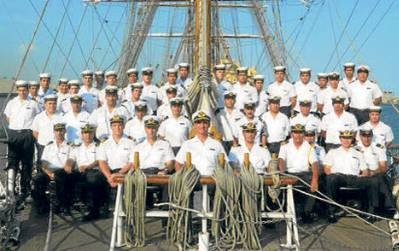 MASTER, CAPTAIN CAPITAN 
CHIEF OFFICER, CHIEF MATE - PRIMER OFICIAL, PRIMER PILOTO 
CHIEF ENGINEER - JEFE DE MAQUINAS 
SECOND ENGINEER - SEGUNDO INGENIERO 
THIRD OFFICER, THIRD MATE - TERCER OFICIAL, TERCER PILOTO 
THIRD ENGINEER - TERCER INGENIERO 
BOATSWAIN, BOSUN - CONTRAMAESTRE 
FITTER - REPARADOR
CREW - TRIPULACION
Part of a ship
BOW-PROA
STERN-POPA
STARBORD-ESTRIBOR
PORT-BABOR
DEADWORKS, TOPSIDE - OBRA MUERTA
 PORT BOW - AMURA DE BABOR
STARBOARD BOW – AMURA DE ESTIBOR
DEPTH - PUNTAL 
DRAFT – CALADO
FREEBOARD - FRANCO BORDO
HAWSEHOLE - ESCOBEN 
HULL-CASCO
BULBOUS – BULBO
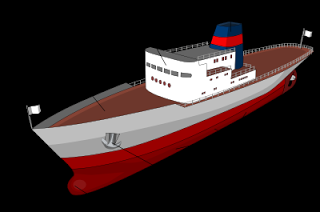 RUDDER- TIMON
FRAME – CUADERNAS
KEEL- QUILLA
STEM-RODA
HACKLE – GRILLETE
SKYLIGHT - LUMBRERA, CLARABOYA 
STERN FRAME – CODASTE
CHINE – PANTOQUE
FORE FOOT – PIE DE RODA
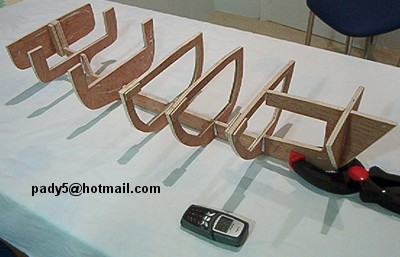 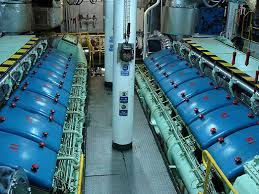 BRIGE- PUENTE
EGINE ROOM-SALA DE MAQUINA
DECK-CUBIERTA
BEAM – MANGA
CENTERLINE – LINEA DE CRUJÍA
LENGTH- ESLORA
LENGTH OVERALL- ESLORA TOTAL
HOLD- BODEGA
LOKER- PAÑOL
MESROOM- COMEDOR
GALLEY-COCINA
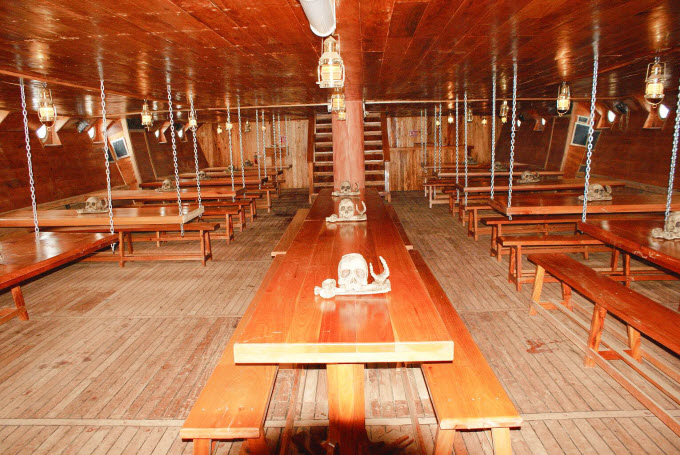 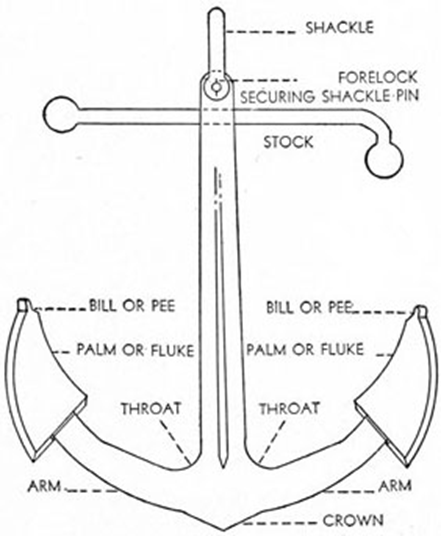 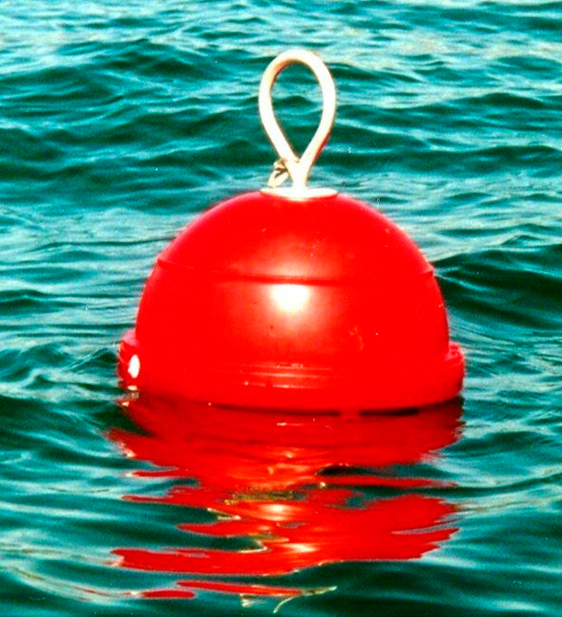 ANCHOR-ANCLA
CRANE-GRUA
BUOY-BOYA
CABIN- CAMAROTE
PIER-MUELLE
TACKLE-APAREJOS
CHAIN-CADENA
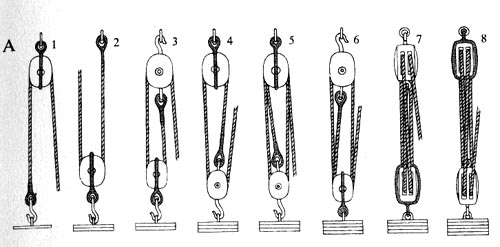 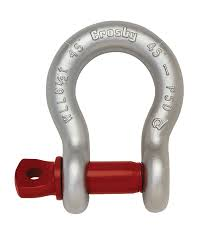 basic nomenclature
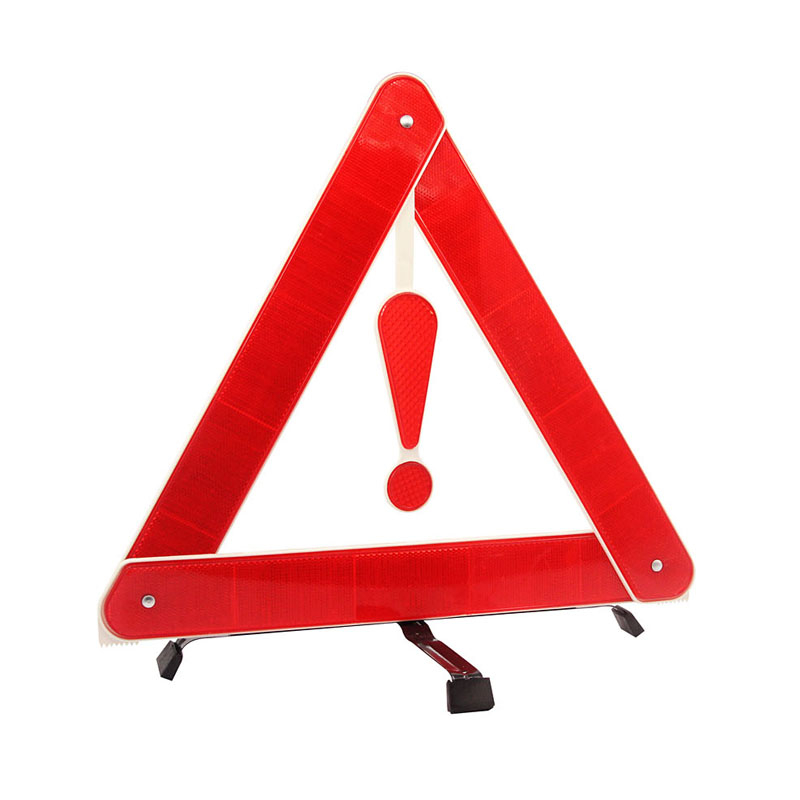 SAFETY -SEGURIDAD
DANGER -PELIGRO, RIESGO
CAUTION- CAUTELA, CUIDADO
NO SMOKING -NO FUMAR
RISK -RIESGO
HEALTH -SALUD
EXPLOSION-PROOF A PRUEBA DE EXPLOSION
EXTINGUISHER -EXTINTOR
FIRE -FUEGO, INCENDIO
FIRE -ALARM ALARMA DE INCENDIO
GRAVING-CARENADO
BALE OUT-ACHICAR
ABANDON SHIP- ABANDONAR
TYPES OF SHIPS
Buques Petroleros (Crude oil Carriers)
Buque Portacontenedores (Container Ship)
Buques Químicos (Chemical Tankers)
Buque Gasero (L.N.G. Carrier)
Buque carga a granel (Bulk Carrier)
Roll On / Roll Off Cargo (RoRo)
Remolcadores (tugboats)
-Manual of semanship vol. 1951-The marine encyclopadeic Dictionary (ingles- Español)-English-Spanish Glossary-Nautical-Terms